Write down the date and today’s title
SPEED
DO IT NOW; Write down the following units under what you think is the correct column heading.
Speed units
Other units
mph (miles per hour)
m/s (metres per second)
cm3/s (centre metres 
cubed per second)
Sequence on click
in slide show.
Km/hr (kilometres per hour)
g/s (grams per second)
N/m2 (Newtons per metre 
squared)
Stretch
Now you know the answers (or before), what do the speed units have in common?
In maths what does per mean?
Stretch
Now you know the answers (or before), what do the speed units have in common? Distance and time
In maths what does per mean?
Stretch
Now you know the answers (or before), what do the speed units have in common? Distance and time
In maths what does per mean? Divided by (or for every)
nextpagescience ©
[Speaker Notes: Answers appear in slide show.]
200m in 5 seconds
100m in 10 seconds
10 seconds stop
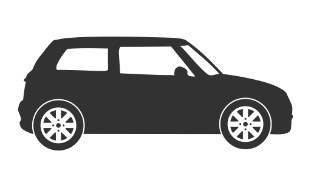 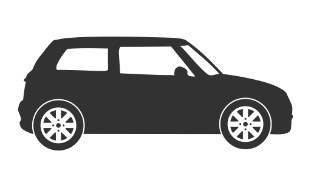 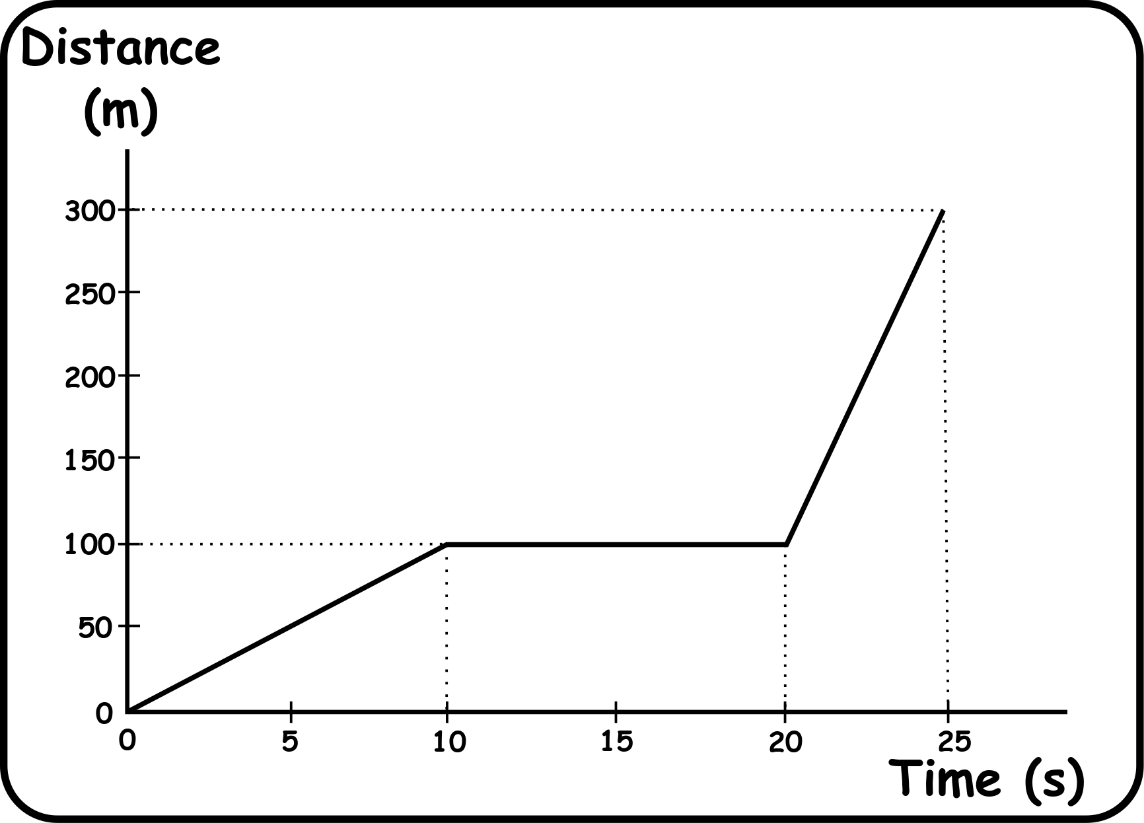 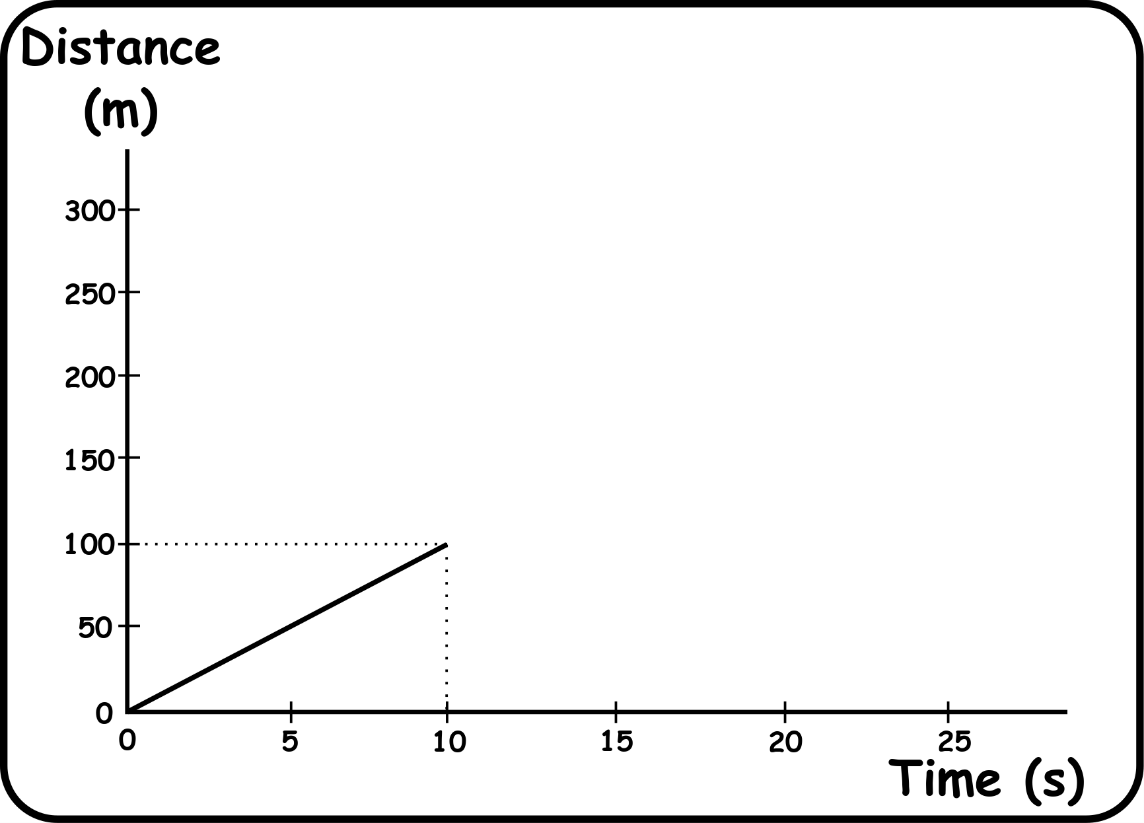 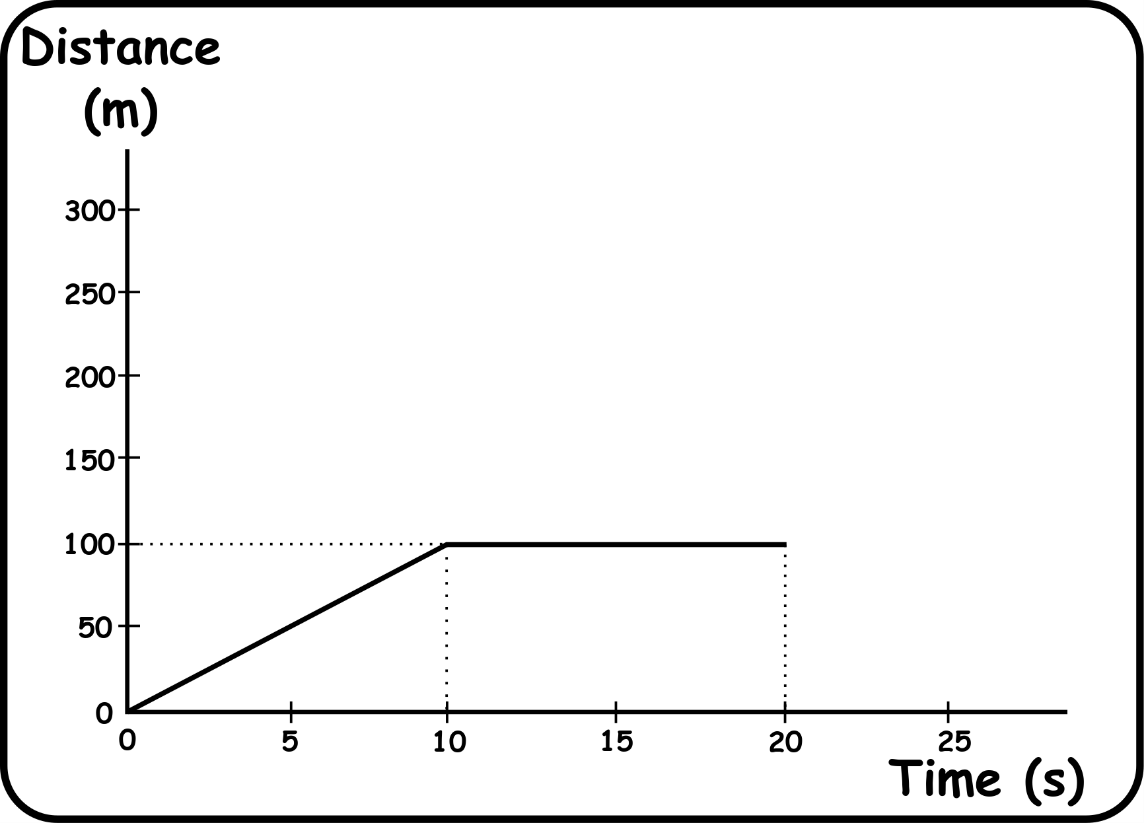 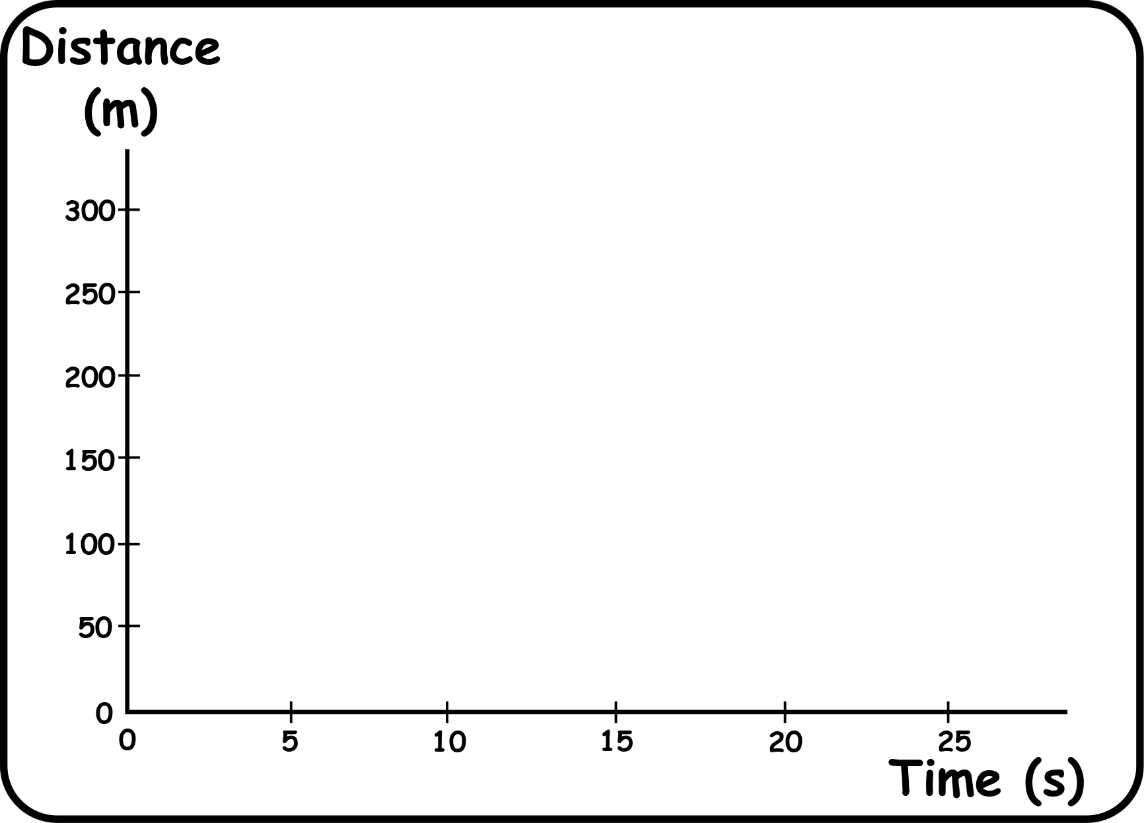 Watch the following motion being plotted on a distance time graph.
SUMMARY


Speed is a rate, it is how far we travel per unit of time. The scientific unit for speed is metres per second (m/s).

Average speed is calculated by dividing distance travelled (m) by time taken (s).

Motion can be plotted on a distance time graph. The steepness of the lines (the gradient) is the speed of motion.

Speed cameras take two photographs 0.5 seconds apart and use the distance travelled during this time to calculate average speed.
nextpagescience ©